Schematic of an integrated system that can provide essential energy services without adding any CO2 to the atmosphere.
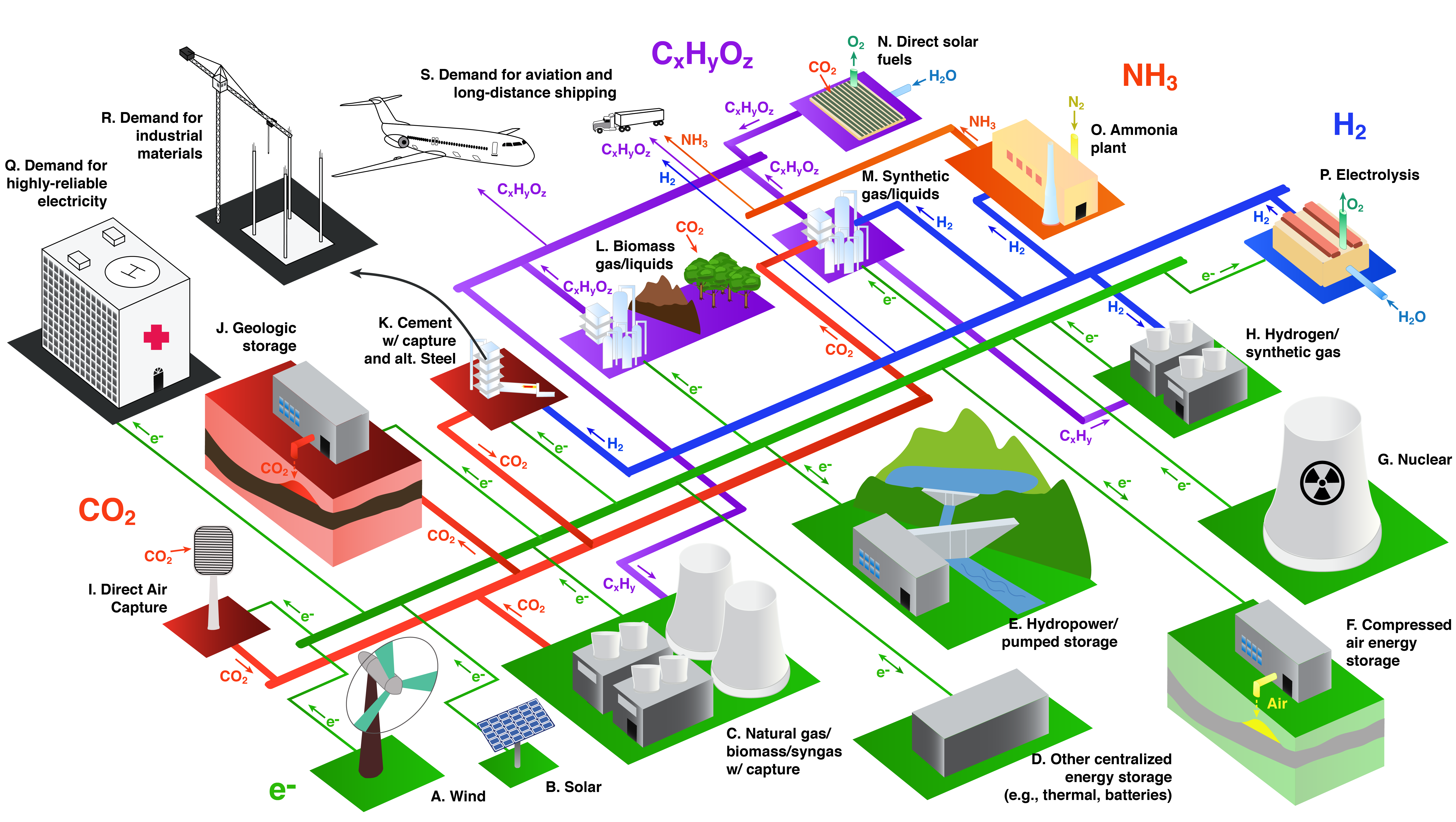 Davis et al., Science, 2018
[Speaker Notes: Colors indicate the dominant role of specific technologies and processes. Green, electricity generation and transmission; blue, hydrogen production and transport; purple, hydrocarbon production and transport; orange, ammonia production and transport; red, carbon management; and black, end uses of energy and materials.]